بحث حول: 
إرشاد حالات السلوك العدواني
الدكتورة:
 لشهب أسماء
من إعداد الطالبات : 
كانش نصيرة 
فرحات نوال 
حاج عمار مفيدة
تمهيد: 
    يعتبر السلوك المحدد الأساسي لشخصية الإنسان, ومن خلال السلوك يمكن أن نعنف الأفراد إلى شخصيات سوية وأخرى شاذة ومنحرفة ويعتبر العدوان ظاهرة سلوكية واسعة الانتشار خاصة في العصر الحديث حيث يمارسه الأفراد بأساليب متعددة ومتنوعة, وقد تكون تعبيرا باللفظ أو عدوانا بالجسم أو تخريب أو إتلاف ..., وثم يبقى مقتصرا على الافراد وحسب بل أصبح يشمل الجماعات كذلك, وإن السلوك العدواني أحد الخصائص التي يتصف بها الكثير من الأطفال المضطربين سلوكيا وانفعاليا ومع أن العدوانية تعتبر مألوفة في كل المجتمعات تقريبا إلا أن هناك درجات للعدوانية البعض مقبول كالتعدي على الغير وازعاجهم ومن هنا يمكننا طرح التساؤل التالي: ما هو تعريف السلوك العدواني؟ وما هي أشكاله ومظاهره والأسباب التي تؤدي إليه؟ وما هي أهم طرق العلاج المقترحة لهذا السلوك؟
تعريف السلوك العدواني
يعرفه بنتون بأنه: الإعتداء المادي على الآخرين المشمل على الهجوم أو الضرب، وما يعادله من اعتداء معنوي، كالإهانة والإزدراء ومحاولة تخريب ممتلكات الآخرين، وهو أيضا سلوك يحمل عواقب مخربة تضمن تدمير الذات كالإنتحار أو ايذاء الذات.

كما يعرف السلوك العدواني بأنه: هو كل سلوك ينتج عنه إلحاق الأذى بالآخرين سواء كان نفسيا كالإهانة والشتم والتهديد أو جسديا كالضرب والعراك أو إتلاف وتدمير ممتلكات الغير.
المفاهيم المرتبطة بالسلوك العدواني
1- العدائية: وهي التي يرمي من خلالها الفرد إلى الإساءة للآخرين أو خداعهم بدون أن يلحق بهم ضرر أو آلام بدنية.
2- العدوانية: ميل للقيام بالعدوان أو ما يوجه في الأفعال العدوانية أو ميل مغاد لإظهار العداوة وميل لفرض مصالح المرء وأفكاره الخاصة رغم معارفة, وهي ميل أيضا للسعي إلى السيطرة في الجماعة (التسلط الاجتماعي) خصوصا إذا وصل الأمر إلى حد التطرف.
3- العنف: هو استجابة سلوكية تتميز بعفة انفعالية شديدة قد تنطوي على أشخاص في مستوى البعيدة والتفكير ويبدو العنف في استخدام القوى المستمدة من المعدات والآلات وهو بهذا المعنى يشير إلى الصيغة المتطرفة للعدوان فالعنف هو المحاولة للإيذاء البدني الخطيرة.
4- الغضب: حالة انفعالية يتدرج من الغضب البسيط كالاستشارة والشعور بالضيق حتى الغضب الشديد المتمثل في التمزيق والتدمير والهيجان الشديد الذي قد يصل حد العنف.
5- الغيرة: هو الشعور بالغضب يتولد عن الفرد إزاء شعوره بالعجز من أن يكون أفضل المحبوبين من حوله وتعتبر من الأمور المتوقعة لدى الأطفال أكثر من غيرهم وهو ما يبعث إلى سلوك عدواني.
6- التطرف: هو خروج عن الوسط أو البعد أو الاعتدال أو اتباع طرق في التفكير وشعور غير معتاد للمعظم أفراد المجتمع إنه خروج عن قواعد أو الأطر الفكرية والقانونية التي يرتضيها المجتمع.
7- السلوك الإجرامي: هو أحد السلوك العدواني العنيف الذي يهدف إلى إيذاء الآخرين إيذاء مجرما بحكم القانون ويعاقب صاحبه عليه حسب ما هو موجود في قانون العقوبات في كل دولة من الدول .
مظاهر السلوك العدواني
يبدأ السلوك العدواني بنوبة مصحوبة بالغضب والإحباط ويصاحب ذلك مشاعر من الخجل والخوف.
تتزايد نوبات السلوك العدواني نتيجة الضغوط النفسية المتواصلة أو المتكررة في البيئة.
الاعتداء على الأقران انتقاما أو بغرض الازعاج باستخدام اليدين أو الأظافر أو الراس.
الاعتداء على ممتلكات الغير والاحتفاظ بها أو اخفائها لمدة من الزمن بغرض الازعاج.
سرعة الغضب والانفعال وسرعة الضجيج والامتعاض والغضب.
أما مظاهر السلوك العدواني داخل الوسط المدرسي وغرفة الصف فيأخذ السلوكات  العدوانية التالية:
إحداث فوضى في الصف عن طريق الضحك والكلام واللعب وعدم الانتباه.
ازعاج المدرسين وعدم احترامهم والتهريج في الصف.
تخريب أثاث المدرسة ومقاعدها والجدران ودورات المياه.
إشهار السلاح الأبيض أو التهديد باستعماله أو استخدام المفرقعات النارية  داخل المدرسة أو خارجها.
عدم الانتظام في المدرسة ومقاطعة المدرس أثناء الشرح.
استعمال الشتائم والألفاظ البذيئة وإحداث أصوات مزعجة في الصف.
الإيماءات والحركات التي يقوم بها التلاميذ والتي تبطن في داخلها سلوكا عدوانيا.
الإهمال المتعمد لتعليمات المدرسة وقوانينها ولنصائح المعلم.
الخروج المتكرر من الصف دون استئذان.
توجيه النقد لزملائه في غرفة الصف.
الاعتداء البدني على الآخرين الغير مبرر.
أسباب السلوك العدواني
أسباب بيئية: تتمثل في:
تشجيع بعض أولياء الأمور لأبنائهم على السلوك العدواني.
ما يلاقيه التلميذ من تسلط أو تهديد من البيت أو المدرسة.
عدم توفر العدل في معاملة الأبناء في البيت.
الكراهية من قبل الوالدين.
غياب الوالد عن المنزل لفترة طويلة يجعل الطفل يتمرد على أمه وبالتالي يصبح عدوانيا.
أسباب مدرسية: تتمثل في: 
قلة العدل في  معاملة الطالب في المدرسة.
عدم الدقة في توزيع الطلاب على الصفوف حسب الفروق الفردية وحسب سلوكياتهم (يمكن أن يجتمع أكثر من مشاكس في صف واحد ).
فشل الطالب في حياته المدرسية وخاصة تكرار الرسوب.
عدم وجود برنامج لقضاء الفراغ وامتصاص السلوك العدواني.
تأكد الطالب من عدم عقابه من قبل أي فرد في المدرسة.
عدم تقديم الخدمات الإرشادية لحل المشاكل الطالب الاجتماعية.
أسباب نفسية: تتمثل في :
صراع نفسي لاشعوري لدى الطالب.
الشعور بالخيبة الاجتماعية كالتأخر الدراسي والاخفاق في حب الأبوين والمدرسين له.
يؤثر الجو المنزلي وانعكاس ذلك على نفسية الطالب.
 فقدان الشعور بالأمان وانعدام الثقة بالنفس والشعور بالنبذ أو الغيرة.
شعور التلميذ بالإحباط.
أسباب اجتماعية: تتمثل في :
المشاكل الأسرية مثل تشدد الأب, الرفض من الأسرة, كثرة الخلافات بداخلها.
المستوى الثقافي للأسرة.
عدم قدرة الطالب على تكوين علاقات اجتماعية صحيحة.
نوع التربية والتنشئة الاجتماعية التي يتعرض لها التلميذ.
تقمص الأدوار التي يشاهدها في التلفاز.
أسباب ذاتية: تتمثل في:
حب السيطرة والتسلط.
ضعف الوازع الديني لدى التلميذ.
معاناة الطالب من بعض الأمراض النفسية.
إحساس التلميذ بالنقص النفسي أو الدراسي  فيعوض ذلك بالعدوان.
رغبة التلميذ في الحصول على الممنوعات أو المحرمات أو أشياء يصعب تحقيقها.
شعوره بالغضب كالانفعال طبيعي وفطري دافعا لسلوكه العدواني.
عدم قدرة التلميذ على التحكم في دوافعه العدوانية. 
أسباب اقتصادية: تتمثل في: 
تدني مستوى الدخل الاقتصادي للأسرة.
شعور الطالب بالجوع وعدم مقدرته على الشراء.
ظروف السكن السيئة.
عدم قدرة الاسرة على توفير المصروف ليومين لابنها الطالب بسبب الظروف الاقتصادية التي يعيشها.
أشكال السلوك العدواني
حسب الوجهة (الاستقبال)
من حيث اتجاهه
حسب الأسلوب
عدوان مباشر
عدوان غير مباشر
العدوان الجسدي
العدوان اللفظي
العدوان الرمزي
العدوان الموجه نحو الآخرين
العدوان الموجه نحو الذات
العدوان التحويلي أو المزاح
أشكال السلوك العدواني
حسب مشروعيته
العدوان الوسيلي
حسب الضحية
عدوان من ناحية السواء واللاسواء
عدوان اجتماعي
عدوان الزام
عدوان مباح
يهدف الى استخدامه كوسيلة للحصول على شيء ما, أو كأسلوب لاختبار رد فعل شخص أخر تطبيقا للمثل الشائع خير وسلة للدفاع هي الهجوم.
عدوان فردي
عدوان جمعي
عدوان حميد (سوي ) 
عدوان مرضي هدام
سمات الشخصية العدوانية
الأنانية الشديدة.
رفض النقد
نقص البصيرة والغضب
الاستثارة والاندفاعية
التمركز حول الذات
عدم تحمل الإحباط
انخفاض ضبط الأنا
نقص الشعور بالمسؤولية
القسوة والعنف
نقص النضج
النظريات المفسرة للسلوك العدواني
نظرية التعلم الإجتماعي
النظرية السلوكية
نظرية التحليل النفسي
نظرية الإحباط-العدوان
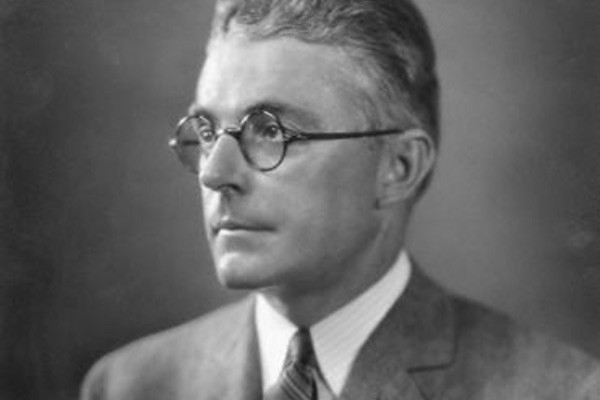 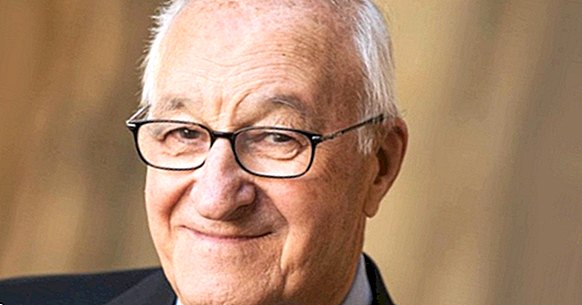 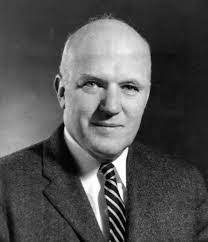 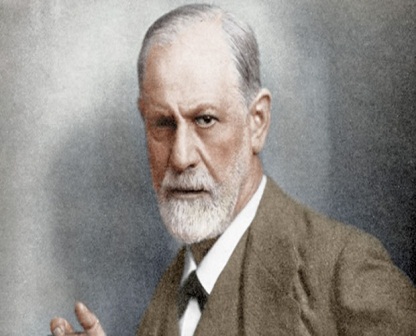 قياس السلوك العدواني وتشخيصه
ومن طرق قياس السلوك العدائي ما يلي :
الملاحظة المباشرة
قياس السلوك من خلال نتائجه
المقابلة السلوكية
تقدير الإقتران والأصدقاء
إختبارات الشخصية
تقدير المعلمين (قوائم التقدير).
التشخيص الفارقي


أطلق الدليل التشخيصي الإحصائي الأمريكي للأمراض النفسية على هذه الفئة في الإضطرابات السلوكية الفردية اسم النمط العدواني الفردي، وعادة ما يفهم السلوك العدواني كنوع من السلوكات وليس كتشخيص، حيث أن السلوك العدواني شكل دائم يمتد جذوره في العديد من الاضطرابات السيكاترية السلوكية والنهائية الأخرى، ولذا فعند التشخيص الفارقي ينبغي تحديدها إذا كانت أعراض السلوك العدواني منفردة قائمة بذاتها أم أنها مرتبطة بغيرها من الاضطرابات الاخرى مثل:
ارتباط السلوك العدواني باضطراب العناد والتمرد الذي يوصف عادة باعتباره نموذجا ثابتا.
السلوك العدواني ضمن اضطرابات السلوك المنحرف الذي هو سلوك عدواني أو غير عدواني ينتهك فيه حق الغير، ويشد به الفرد عن قيم المجتمع على أن يكون سن الطفل مناسبا للإلتزام بهذه القوانين وأن يصل الفرق للقوانين عن كونه مجرد إزعاج معتاد أو ميزاج مقبول بين الاطفال المراهقين.
ويدخل السلوك العدواني ضمن اضطرابات الإنتباه المصحوب بنشاط حركي زائد الذي يتميز بالاندفاعية المفرطة والتصرفات العدوانية التي تعرضه وتعرض غيره للخطر دون أن يضع الطفل في الاعتبار العواقب المترتبة.
يرتبط السلوك العدواني بالاضطرابات النهائية خاصة اضطراب البارانويا كما يرتبط بالاضطرابات المزاجية ثنائية القطب خاصة الهوس.
طرق الوقاية من حدوث السلوك العدواني عند الأطفال
السلوك العدواني عند الأطفال
تجنب الممارسات والاتجاهات الخاطئة في تنشئة الأطفال
العمل على خفض مستوى النزاعات الأسرية
تنظيم وترتيب بيئة للطفل
الإشراف على الطفل في النشاطات اليومية
تنمية الشعور بالسعادة عند الطفل
الإقلال من التعرض لنماذج العنف المتلفزة
توفير الأنشطة البدنية الإيجابية للأطفال
طرق الوقاية من السلوك العدواني في المدارس

إعطاء المدرسة الأولوية في التربية الأخلاقية.
تنشئة التلاميذ من المرحلة الابتدائية على التعبير الشفوي والكتابي من أجل عرض أفكارهم بوضوح وتجنب الوقوع في الغموض وسوء الفهم.
اختيار الاداريين على أسس واضحة تجمع بين الكفاءة العلمية والإدارية والرجاحة الخلقية.
اختيار المعلمين الأكفاء والمؤهلين لتأدية الرسالة التربوية بأكمل وجه.
التقليل من عدد التلاميذ في القسم لمتابعة حل مشاكلهم.
تربية التلاميذ على العمل التشاركي المبني على التفاوض.
تعيين مرشد تربوي في كل مدرسة ليتمكن من اكتشاف حالات العدوان المبكرة.
تقنيات أو أساليب الكشف عن السلوك العدواني عند الأطفال
هناك العديد من التقنيات أو الأساليب المستخدمة والتي يمكن من خلالها اكتشاف الميول العدوانية عند الطفل ومعي كالتالي:
ملاحظته أثناء ممارسة النشاط الحركي كاللعب أو الرسم.
عرض مجموعة من الصور على الطفل وملاحظة إسقاطاته الإنفعالية.
ملاحظة تفاعله مع الآخرين من أقرانه في المواقف المختلفة. 
ويمكن القول أن الطفل العدواني هو الذي يضايق أو يخيف أو يهدد أو يؤذي الآخرين الذين لا يتمتعون بنفس درجة القوة التي يتمتع هو بها بحيث يخيف غيره من الأطفال بالمدرسة أو في الحي, فيجبر غيره على ما يريده هو بنبرته الصوتية العالية واستخدام التهديد فدائما ما يشغل معظم الأطفال العدوانيين خوف الضحية فيسيطرون عليها من خلال نظراتهم وإشاراتهم وألفاظهم التهديدية والتحقيرية.
إن السلوك العدواني ينبثق بدافع الشر, ويمكن أم يتمثل في العناصر التالية:
الرغبة المبدئية في الإيذاء.
التعبير عن الرغبة في الإيذاء بإيقاع الفعل عمليا.
توظيف القوة النفسية والجسدية بالتعدي العلني عن الأضعف.
 تكرار حدوث إيقاع الأذى الفعلي بشكل دائم.
 تحقيق درجة عالية من الإستمتاع النفسي الشخصي عند إلحاق الأذى بالآخرين
الأساليب الإرشادية المستخدمة للتقليل أو التعديل من السلوك العدواني عند الأطفال
الكرسي الخالي
العقاب
التعزيز
المعززات الغذائية
المعززات المادية
المعززات الرمزية
المعززات النشاطية
المعززات الإجتماعية
اللعب
الإطفاء
الإقصاء
التنفير
التعاقد السلوكي
التصحيح الزائد
تصميم برنامج ارشادي للقليل أو التخفيف من السلوك العدواني عند الاطفال
* التعريف بالبرنامج الارشادي : 
قمنا بتصميم برنامج ارشادي يتضمن العلاج باللعب للتخفيف من السلوك العدواني عند الطفل اعتمادا على نظرية السلوكية باعتبارها النظرية الملائمة للإرشاد أو علاج سلوك العدوان أو العنف عند الأطفال, وقد تضمن هذا البرنامج 11 جلسة ارشادية بنوعيها الفردية والجماعية .
* كيفية تطبيق البرنامج : 
يمكن أن يطبق البرنامج الإرشادي من طرف المرشد أو المعلم أو أحد أو جماعية مع مجموعة من الأطفال يشتركون في نفس السمات وفي نفس المرحلة العمرية ويعانون من نفس المشكلة ( السلوك العدواني).
 * أهداف البرنامج : 
نركز أثناء تطبيق البرنامج الارشادي أو العلاجي على صور وأشكال السلوك العدواني عند الطفل ( عدوان نحو الذات, عدوان نحو الآخرين, عدوان نحو الممتلكات ) 
- مساعدة الطفل على التخلص من سلوكه العدواني والتخفيف منه .
- مساعدة الطفل على التعبير اللفظي و اسقاط مشاعره انفعالاته في مواقف اللعب . 
- مساعدة الطفل على تجاوز حدود الواقع وتلبية حاجياته و اشباع رغباته بصورة تعويضية.
- مساعدة الطفل على فهم وجهات نظر الآخرين من خلال لعب أدوارهم .
- منح, الطفل البدائل الايجابية لسلوكه العدواني .
الفنيات المستخدمة في العلاج باللعب
1- لعب الأدوار
2- اللعب الحر
3- لعبة ترتيب الصور
4- لعبة التركيب
6- لعبة الحبل
5- لعبة وضع الكريات داخل السلة
برنامج الارشاد أو العلاج باللعب
خلاصة:
من خلال ما تناولنا في هذا البحث تبين ان العدوان ظاهرة من أعقد وأخطر الظواهر النفسية و الاجتماعية, وأن, العدوان هو سلوك ارادي مقصود يهدف الى الحاق الأذى الجسمي أو البدائي أو الأذى النفسي بشخص أخر أو حتى بنفسه, وانه معروف في سلوك الطفل و المراهق والانسان السوي والمرضي وان كان التعبير عنه بعدة أشكال كالعدوان الجسدي أو العدوان اللفظي أو الرمزي أو العدوان الموجه نحو الذات أو خارجها فان الهدف هو الحاق الأذى والتخريب بالذات أو بالآخرين والسلوك العدواني لا يقف على عامل واحد انما عوامله متداخلة مما يستدعي الوقوف عليها كلها للوقاية منه وعلاجه حقوقا وأنه يتطور عبر مراحل نمو الطفل وهو ما يستدعي معرفة مراحل النمو وخصائص كل مرحلة عمرية حتى يقدم العلاج المناسب لها.